Foundation CORS – An Ultra-Stable, High-Reliability Backbone for the U.S. CORS Network
G33B-0683
Theresa Damiani and Kevin Choi   NOAA- National Geodetic Survey, Silver Spring, MD, USA
Background
Foundation CORS Target Sites and Goals
Since 1994 the National Geodetic Survey  has fostered a collaborative network of permanently installed geodetic-grade GPS reference stations, known as Continuously Operating Reference Stations (CORS). The CORS network is a multi-purpose cooperative network of GNSS observations collected from over 200 of government, academic, and private organizations. Each agency owns and operates its own stations and shares the observation data with NGS. The primary objective of the CORS network is to enable GPS users by providing precise positioning relative to the U.S. National Spatial Reference System (NSRS)- the source of official U.S. coordinates. Each CORS shares its data with NGS, and NGS in turn analyzes and distributes the data to the general public free of charge. 
     Despite the large number of partner agencies and stations, the global reference frame stations in the US are limited due to density considerations and quality issues. In order to maintain long-term consistency between the NSRS and International Terrestrial Reference Frame (ITRF), it is desirable to maintain a set of reference frame sites to the highest standard.
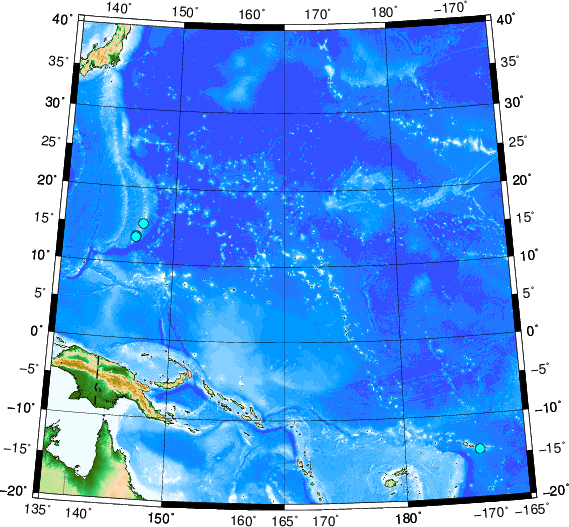 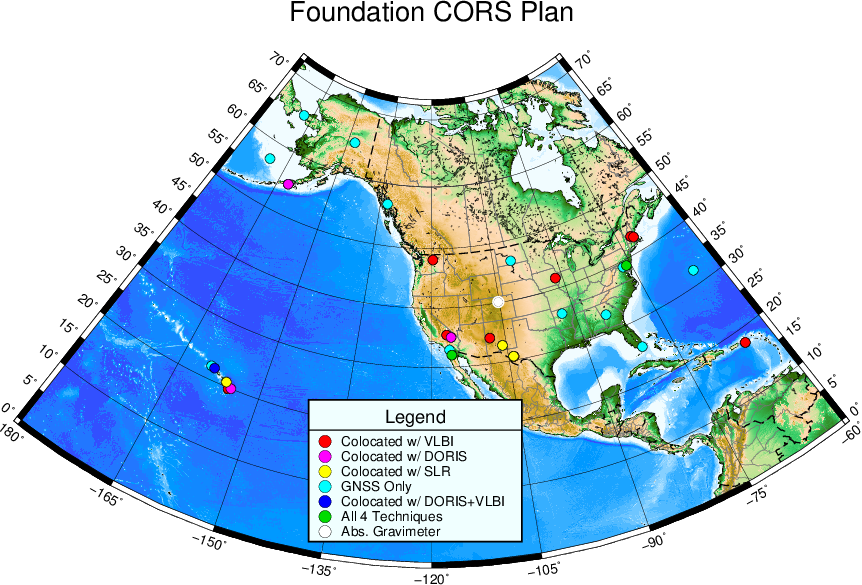 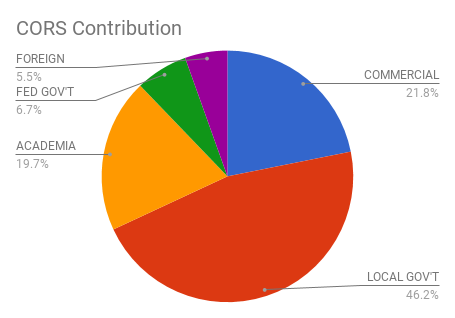 The U.S. CORS Network
The Foundation CORS targeted locations provide:
	1. A geographic distribution no greater than 800 km to provide 1.5 cm accuracy 			ellipsoidal height results through NGS’ OPUS tools anywhere in the U.S.
	2. Support for the ITRF by co-locating at existing space-based geodetic sites.
	3. Favorable geometry to monitor tectonic plate (Euler Pole) rotation.
	4. Gap Filling in international areas where foundational stations are needed to 			support the U.S. NSRS, e.g. Caribbean Nations for plate rotation modeling.
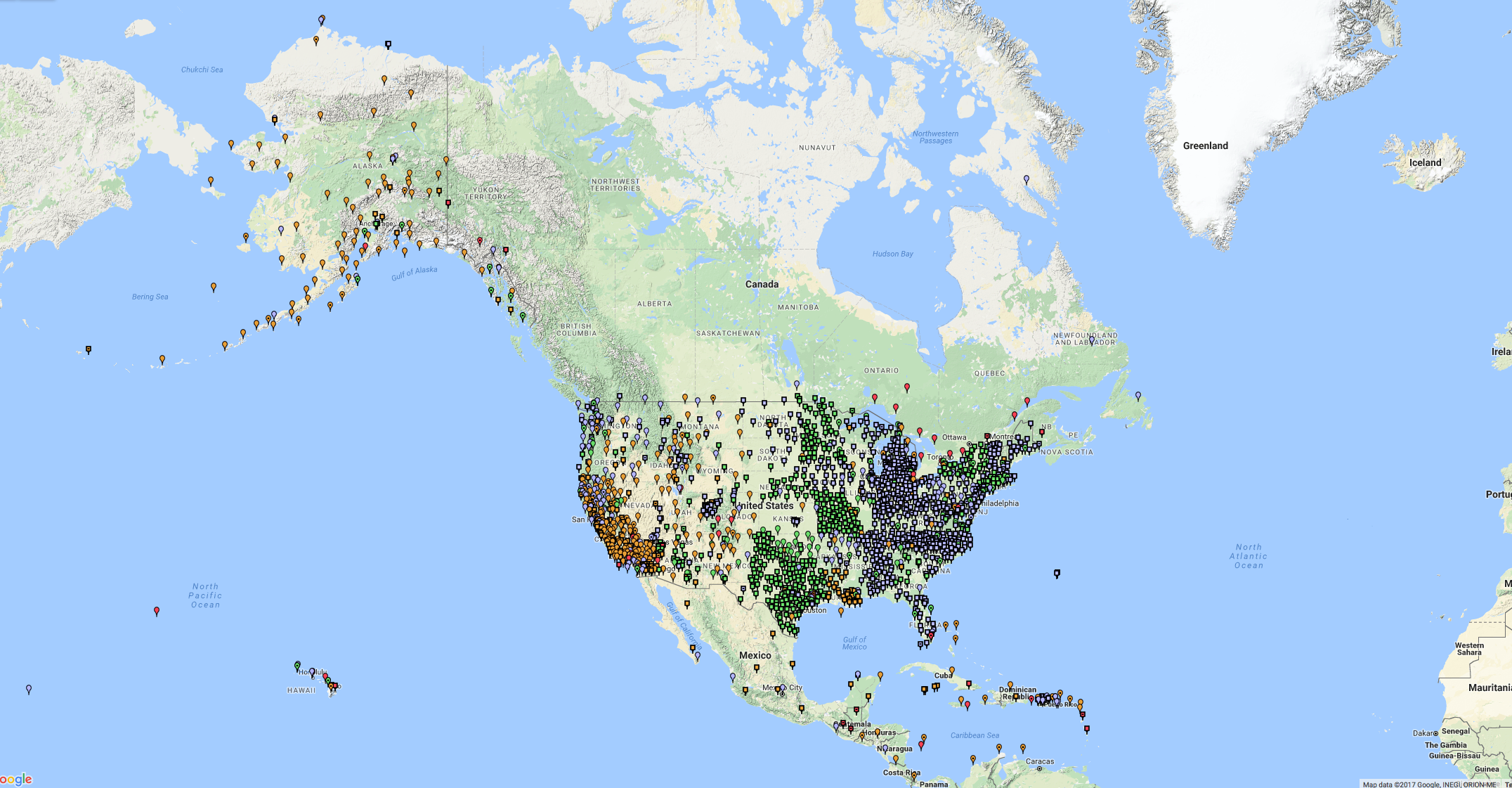 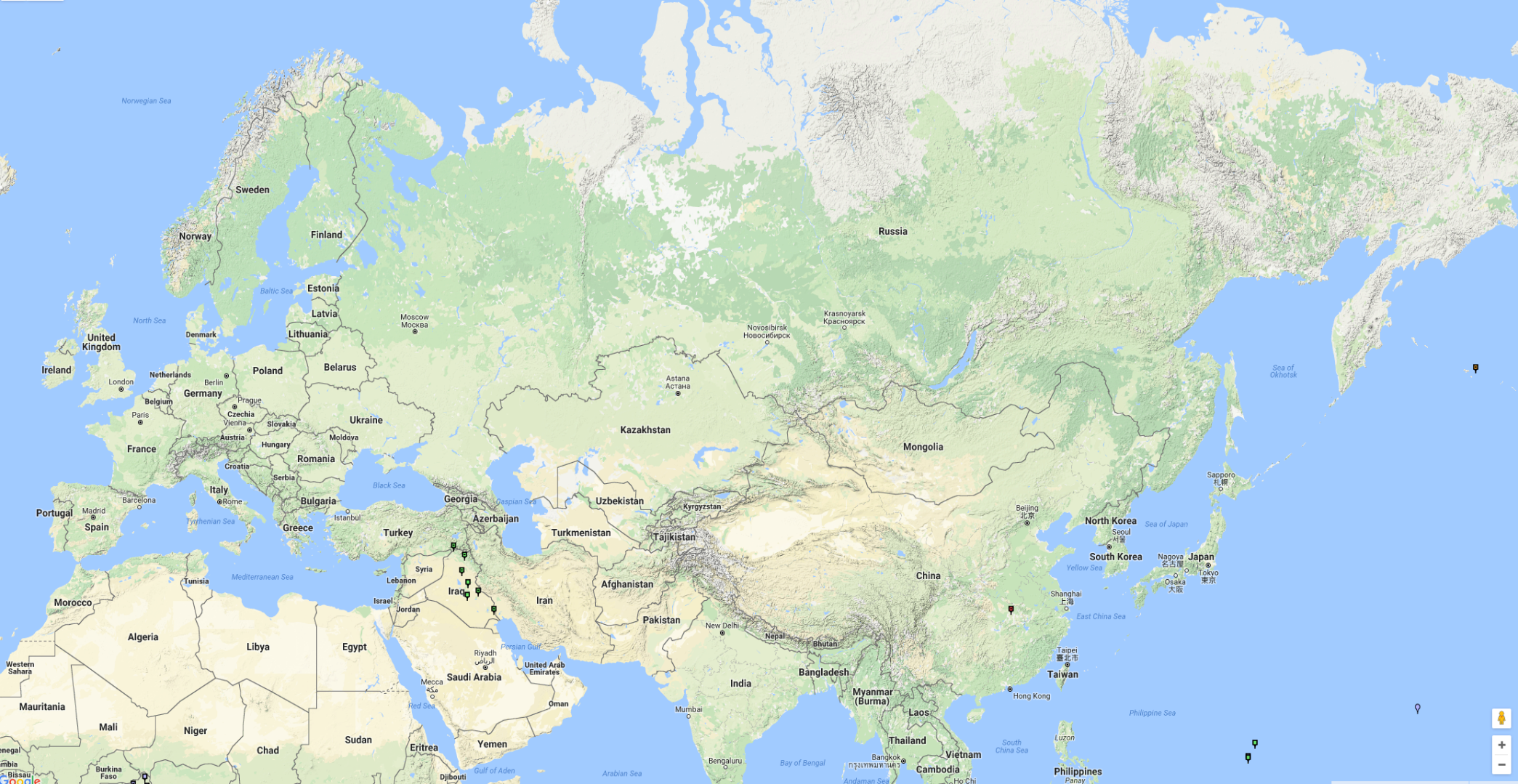 Motivation 1: Modernizing the U.S. NSRS
By 2022, the National Spatial Reference System (NSRS) will be modernized with the CORS network becoming its critical component for definition and access.
To ensure equal, high-quality access everywhere in the nation (including its holdings) NGS will establish a backbone for the NGS CORS Program– called the Foundation CORS sub-network.
The Foundation CORS sub-network will be made of 36 ultra-stable, high-reliability, federally-controlled stations.

The NSRS will continue to be defined 
     in relation to the ITRF.

Four Tectonic Plates to monitor:
NATRF2022 - North America
PATRF2022 - Pacific
CATRF2022 - Caribbean
MATRF2022 - Mariana
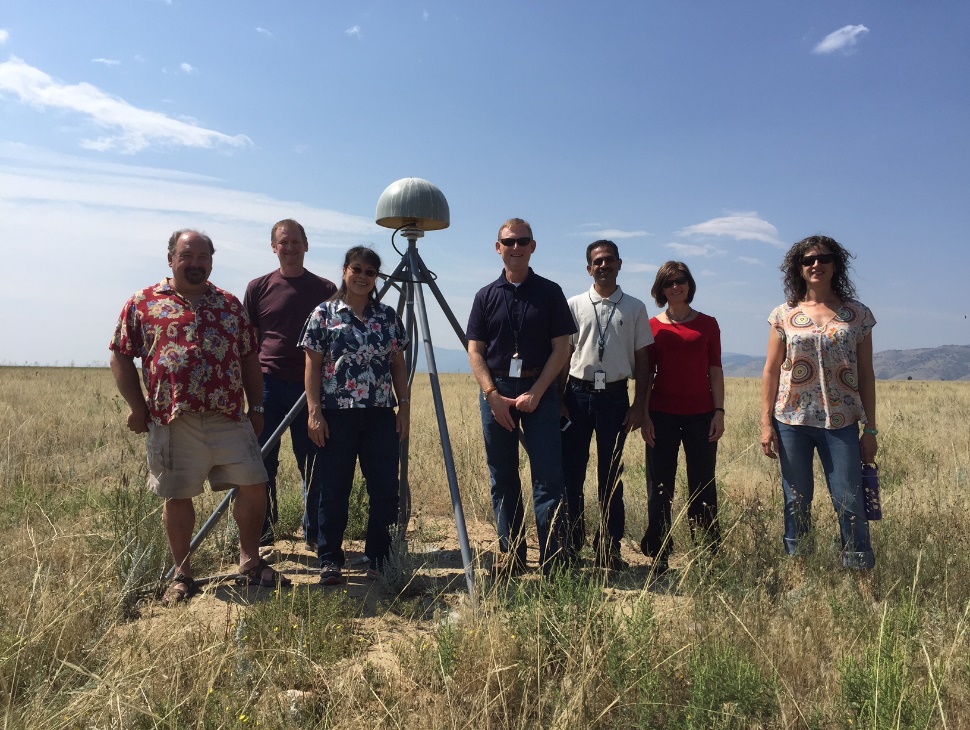 Collaboration
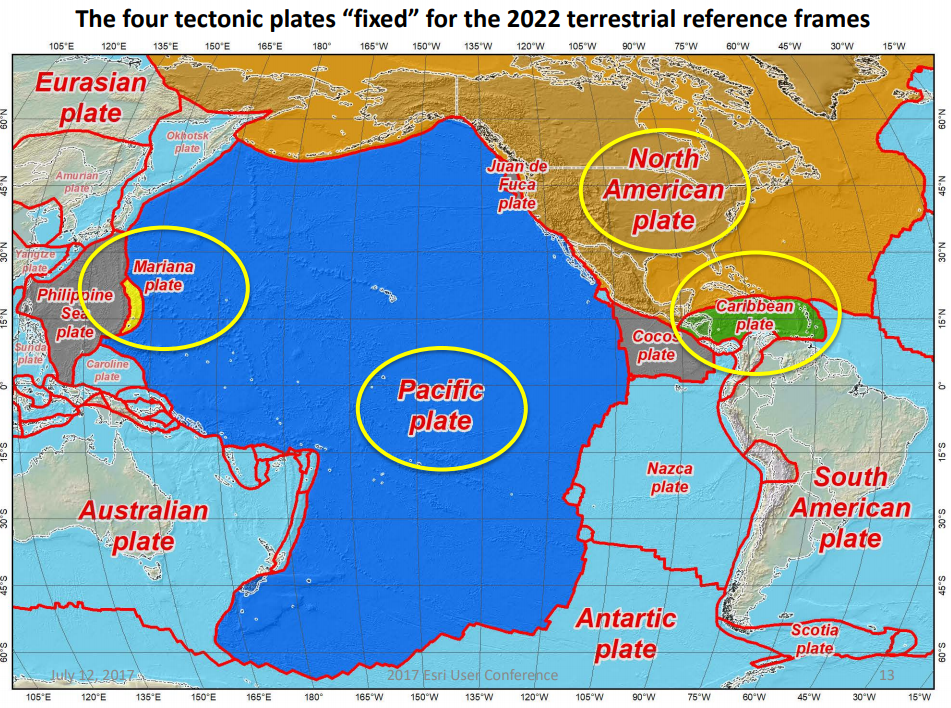 .
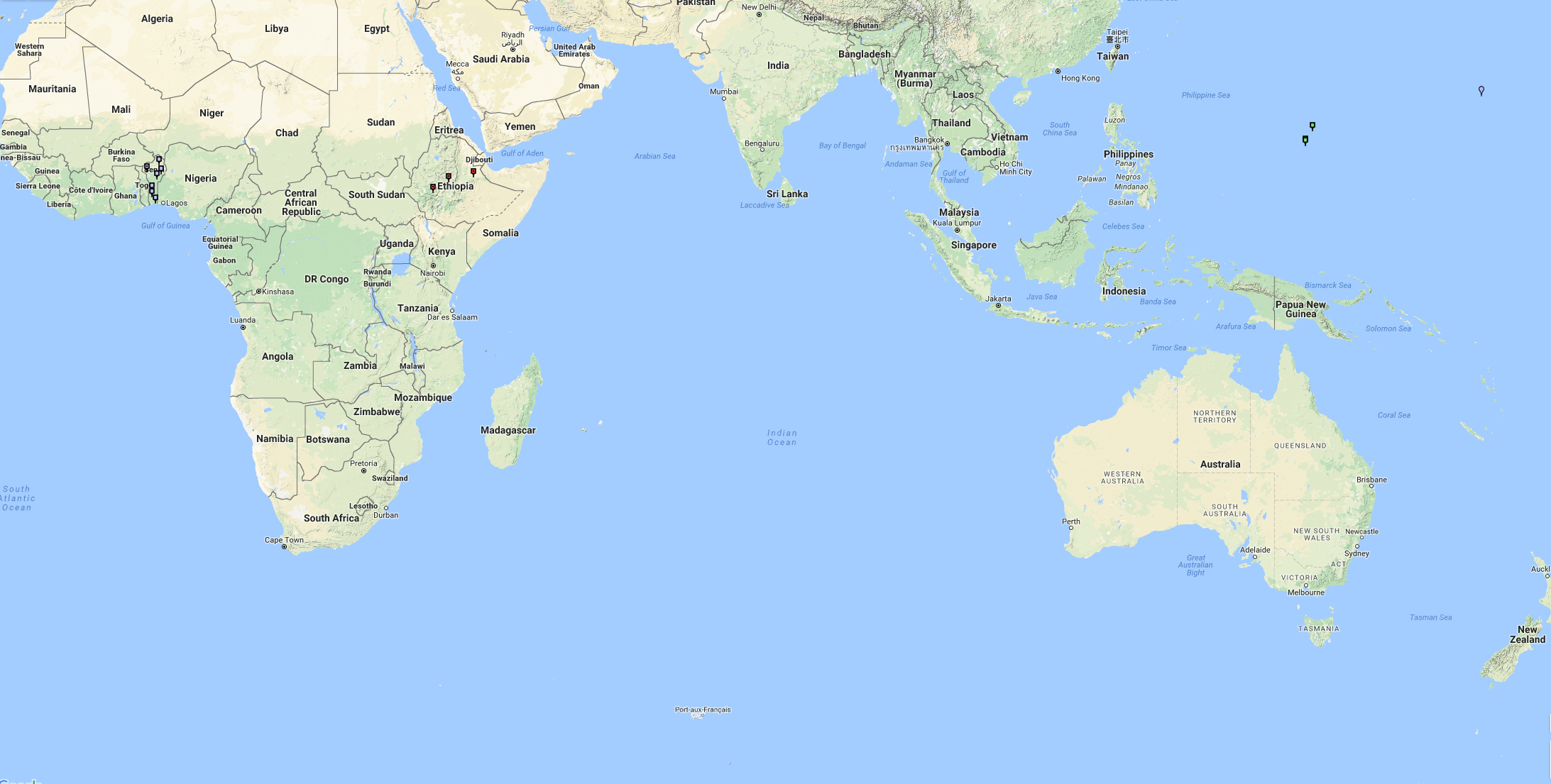 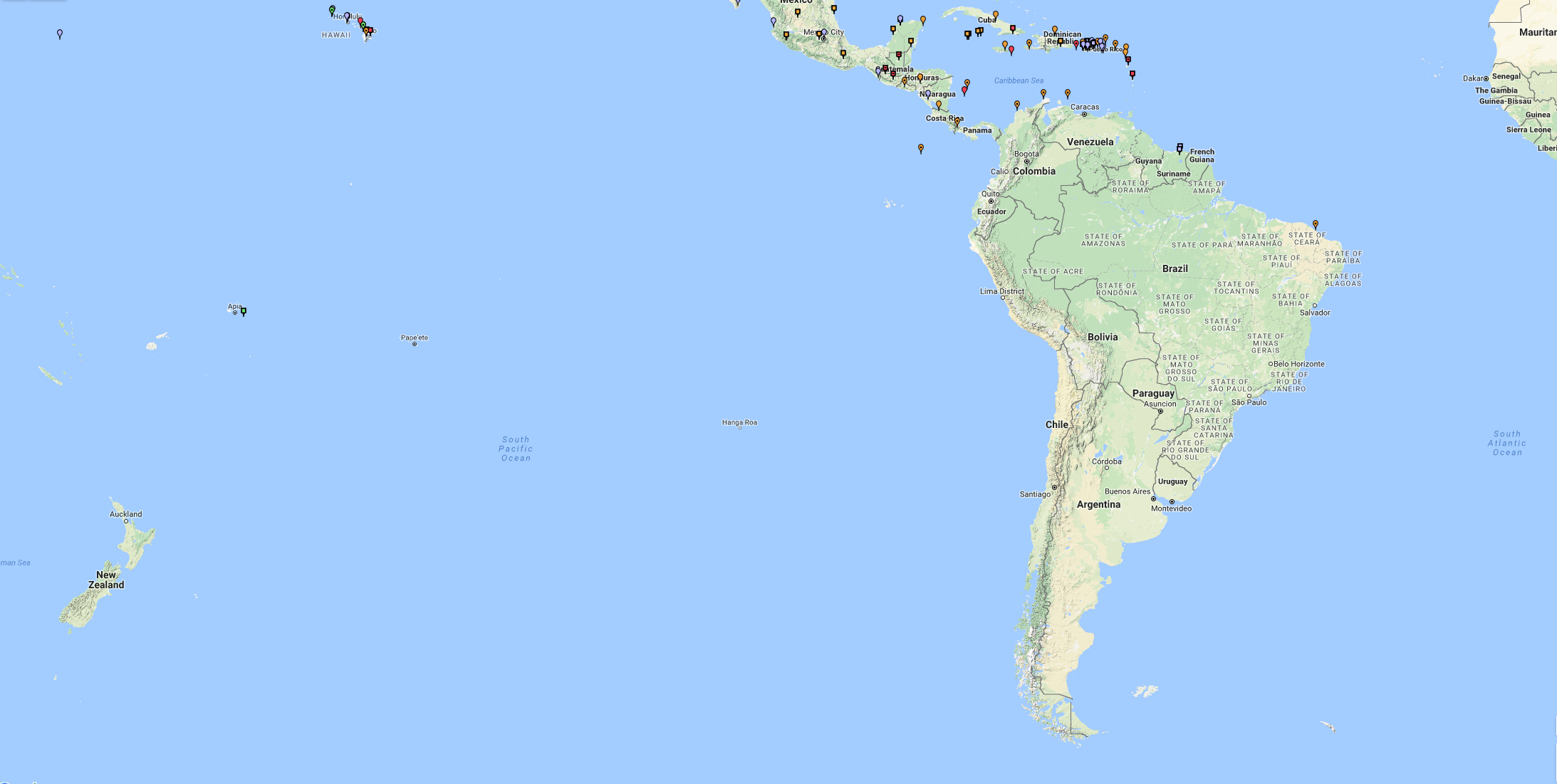 Motivation 2: Increase the number of IGS Reference Stationsin the U.S.
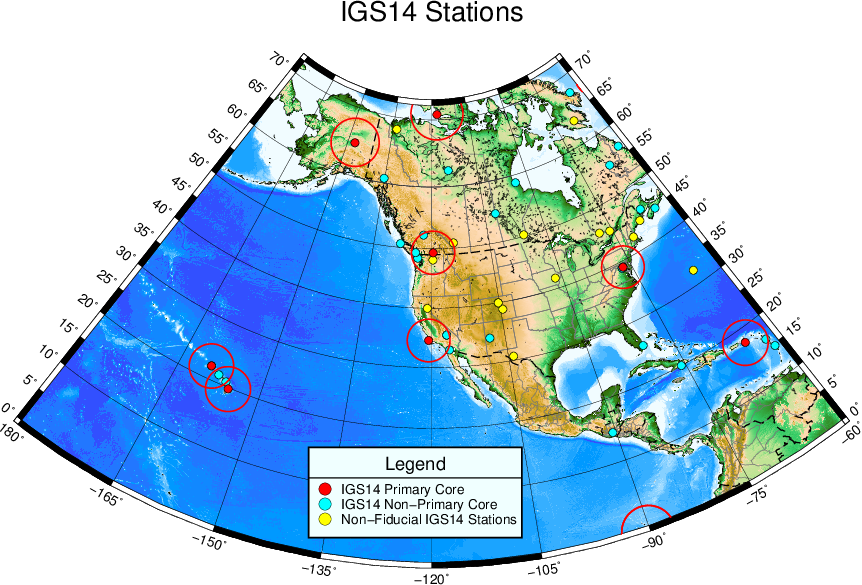 OPERATIONAL GOALS

Formal agreements signed with NASA and NSF for project support.
All NGS-owned Foundation CORS are submitted to the IGS.

Targeted Up-time:
Network availability > 90 % at all times.
Individual Station down time < 14 days

Stations provide definitional support for the international frame and plate rotation model with densified ITRF stations (bolded lines in table ).
IERS site surveys are repeated on a 5-year cycle.
To support international 
activities such as the 
Global Geodetic 
Observing System 
(GGOS), ITRF, and 
International GNSS
Service (IGS), the United 
States needs additional 
ultra-stable GNSS reference stations. The NGS-owned FoundationCORS are intended to become IGS reference stations. Also, 11 of 15 of those are co-located at sites with other geodetic reference frame observing techniques (VLBI, SLR, DORIS, etc.) to further densify and strengthen the ITRF in the U.S. Territories